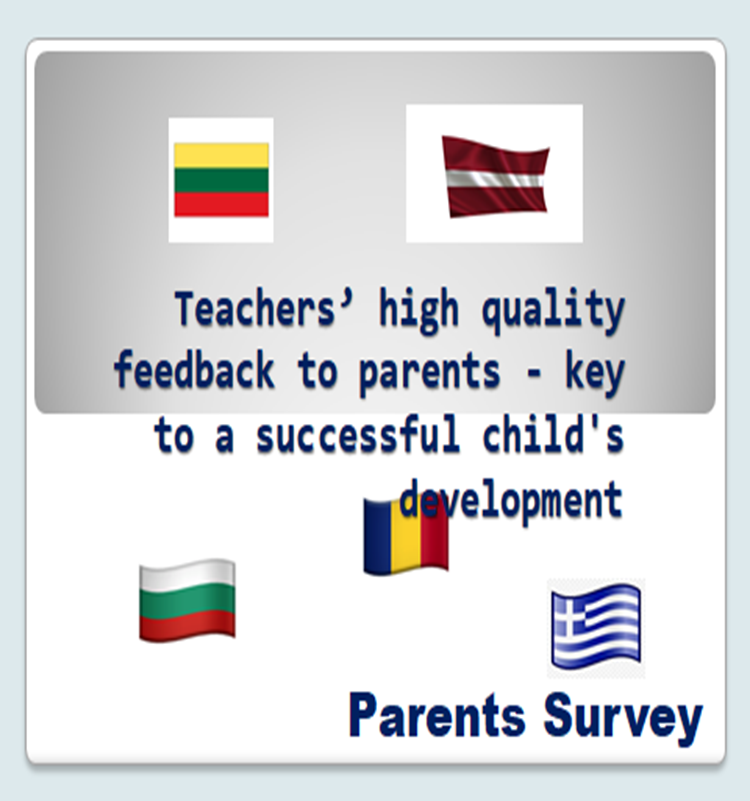 1. Do you often discuss your child's strengths with group teachers?
(Do you discuss your observations with the teacher that are particularly good for the child).
o No, never        3,65%
o No, rarely       7,40%
o Rare             38,88%
o Yes, often       46,06%
o Yes, always      12,46%
2. Do you often discuss your child's weaknesses with the group teachers?
(Do you talk to your educator about your observations that are causing your child difficulties in kindergarten/home).
o No, never                2,47
o No, rarely               9,40
o Rare                    33,78%
o Yes, often              42,72%
o Yes, always             11,96%
3. Are you willing to trust to pass sensitive information about your child's abilities to group teachers?
o Most likely, no           2,00%
o Definitely not           11,65%
o Most likely, yes         40,30%
o Definitely, yes          53,14%
4. Do you often discuss with teachers how you can help your child learn new things (behavior, learning, etc.)?
o No, never       6,87%
o No, rarely      5,65%
o Rare           33,48%
o Yes, often     39,34%
o Yes, always    16,46%
5. How well informed are you about what educators would like to expect from your child?
o Very bad             5,37%
o Bad                  6,33%
o On average          22,88%
o Good                44,60 %  
o Very well           23,74%
6. How would you like to receive information about your child?
o In person (Individual talks)                             65,56%
o By telephone (by calling teachers or in writing)         35,30%
o Electronic Journal                                       33,13%
o By e-mail                                                12,05%
7. How often do you receive information about your child's achievements?
o Never                          5,60%
o Rare                          16,43%
o Sometimes                     36,46%
o Once a week or more often     45,22%
8. Is the meeting of parents and educators organized in a form of meeting is acceptable to you?
o Yes              90,48%
o No               10,68%
Please suggestions on how you would like to work with educators
o.Today's cooperation is good
o. Brief description of the child once every six months.
o. To keep classes at school not at home.
o. Involment  of kindergarten in community  activities .
o. Online communication.
o. Fun activities for children outside kindergarten.
o. Quality synchronous and asynchronous communication. 
o. Difficulties  in online collaboration.
o. Online communication communication is very difficult.
o. More frequent joint meetings .There should be more activities in kindergarten in which we parents can participate together with the educator and the children, 
o. I would like to know more about what educational activities the children are engaged in, what they study in kindergarten during certain period and what parents can teach children at home, maybe specific tasks for parents. And especially at least once a month a review of the child's performance, what's better, what's worse, where to stretch (in knowledge, dealing with friends, playing, eating, preparing, etc.)
o. What achievements have improved.
o.I would like them to share information about my child more often, both good and bad. I would simply like to receive information about my daughters every quarter so that I can keep track of where they are in the learning cycle. As a learning and development specialist  I know that this is the most effective way to keep track of what they are doing and what they will be doing in the next quarter.
o. think most convenient would be group conversation with all parents at once via Messenger.
o. More information on the Facebook groups, google.com groups and etc.
o. Looking ahead, it would be fun to get more videos and photos of what our kids are doing. O. Also to hear about their accomplishments and where we could improve.
o. More communication.
o. Perhaps during this period, it would certainly be easier to share information in an electronic journal where the educator could also leave info about our children and we could write up relevant information.
o. In closed Facebook group, where we could share photos, comments, notes.
o. Meetings where we can discuss what exactly kids do at school, how they learn,(letters numbers or whatever they do ) so that we can help them back home in the same way.
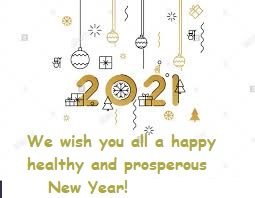